CEOS InteroperabilityFramework
Makoto Natsuisaka, WGISS
Tom Sohre, WGISS 
Agenda Item 6.1
LSI-VC-14 2023, ESA/ESRIN
10th - 12th October 2023
Interoperability Action
ACTION from 2022 CEOS Plenary
Goal to consider Data and Service Interoperability
Development of a CEOS Interoperability Framework and Roadmap


Reference Interoperability Definition(s):

Interoperability is the“ability of two or more systems or components to exchange information and to use the information that has been exchanged.”
ISO 25964 Thesauri and Interoperability with other Vocabularies (ISO 25964-2:2013)

F.A.I.R. Interoperability:  Data is interoperable when it can be integrated with other data and systems to leverage open standards and specifications.
The FAIR Guiding Principles for scientific data management and stewardship | Scientific Data (nature.com)
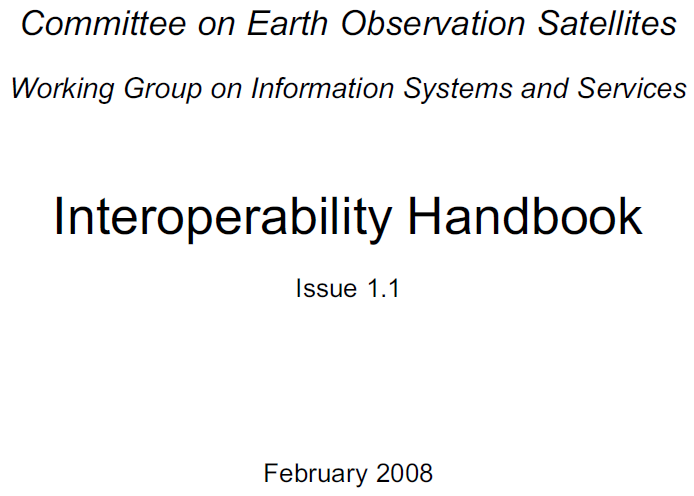 Framework Development Team
CEOS SEO
CEOS WGCV
CEOS WGISS
CEOS ARD OG
[Speaker Notes: Lead: Makoto Natsuisaka
Participants
WGISS: Tom Sohre
WGCV: Philippe Gory
LSI-VC: Steve Labahn, Peter Strobl, Ake Rosenqvist
CEOS-ARD OG: Ferran Gascon, Paolo Castracane
SEO: Dave Borges]
Framework Development
Interoperability Framework
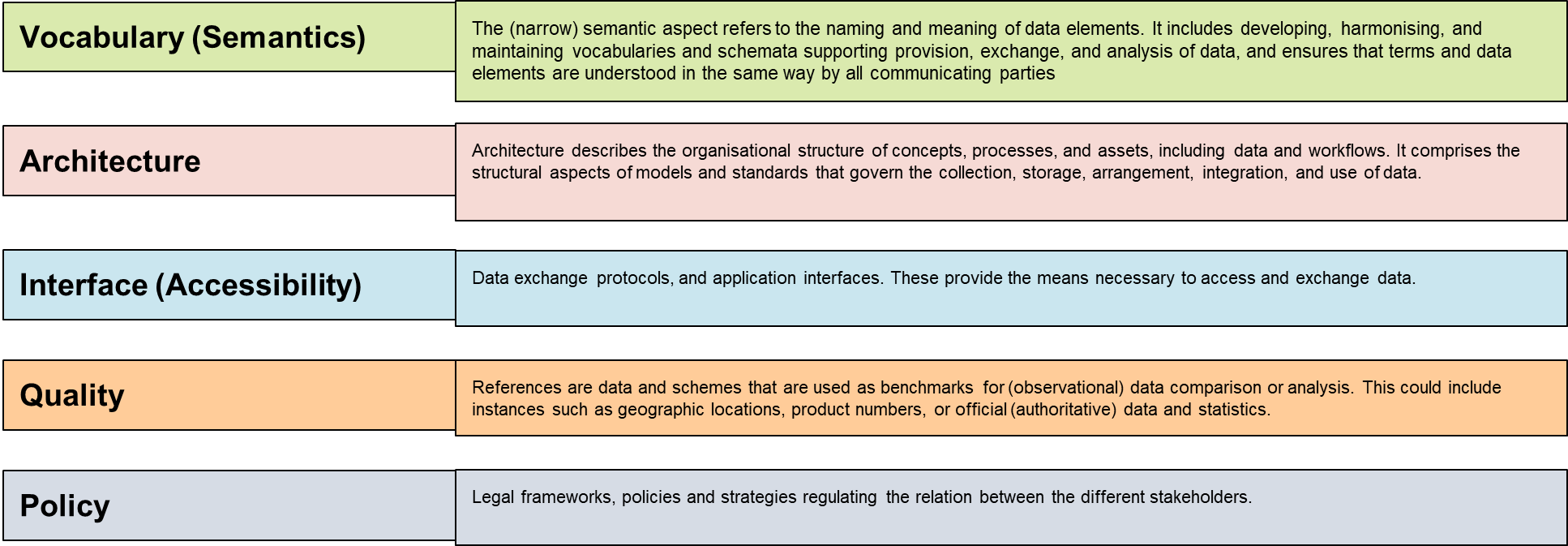 Interoperability Roadmap
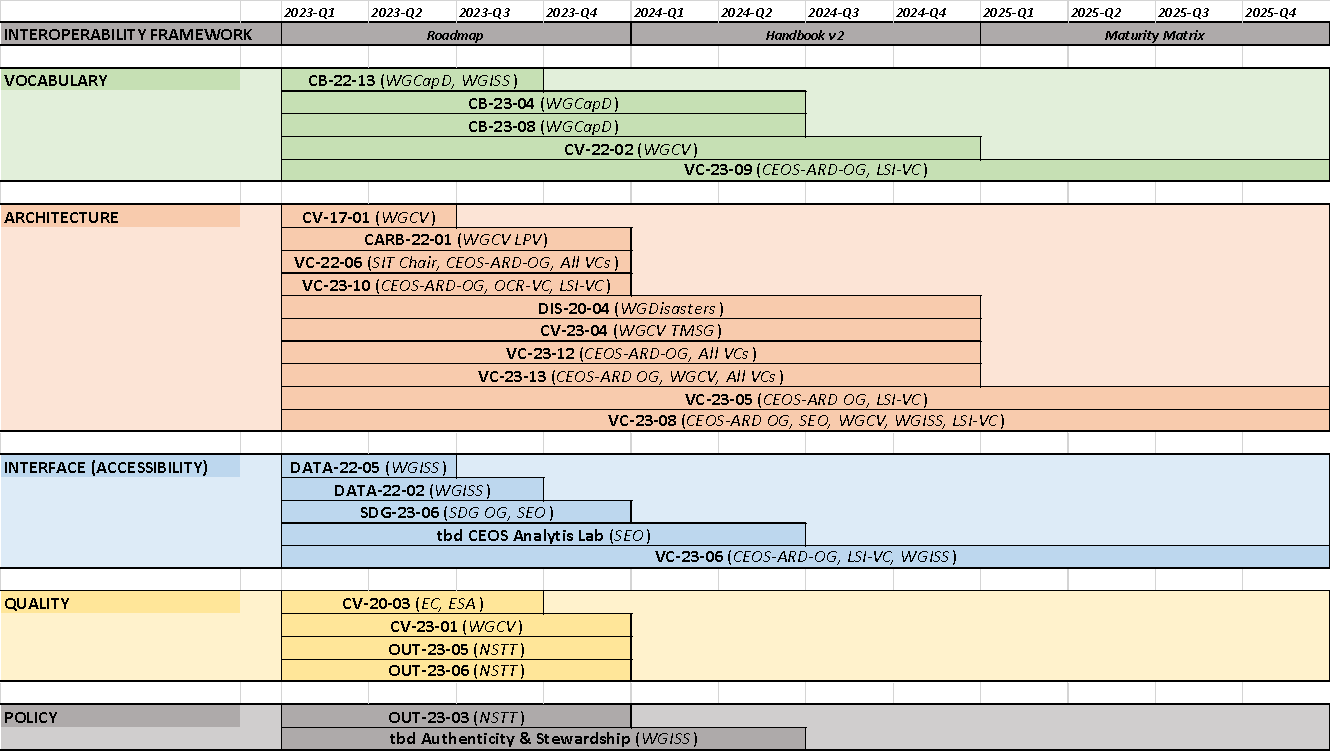 Mapping of Interoperability Factors to CEOS Activities Identified in 2023-2025 Work Plan (March 2023 v1.1)
Notes re: Framework/Roadmap
Activities may (likely) support more than one Factor
TODO: Develop matrix of activities to Factor(s)

Activities benefit from the Factors as well as contribute to improving the overall Framework maturity
TODO: Identify Use Cases for Framework
TODO: Develop a Maturity Matrix (measure improvement)

Initial Roadmap identifies existing activities
TODO: Challenge WGs/VCs/etc to identify gaps and propose NEW supporting efforts
LSI-VC work plan items
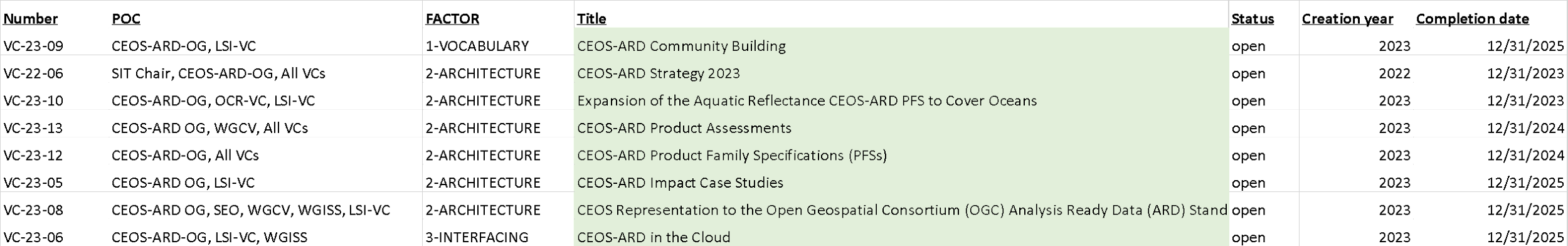 Presenter Guidelines 1
Presenters should name their file using the following convention:
AgendaItemNumber_LastName_Subject_Version (e.g., 1.1_Labhan_Welcome_v1)

Documents and presentations should be uploaded to the shared folder to allow for streamlined self service
Shared Presentation Folder (default view only, ask for upload/edit permission as required)
For support contact matthew@symbioscomms.com 
Presentations should be submitted by 3 October

Meeting website: https://ceos.org/meetings/lsi-vc-14/

Please explicitly highlight the decisions, outcomes, or actions you are seeking. The more explicit you are, the better. i.e., feel free to provide text for a proposed action – it may be revised later, but this approach will help with the efficient preparation of the actions record of the meeting.